Εισαγωγή στη Δημοσιογραφία(2024-2025)Διδάσκουσα:Νάγια ΚαλφέληΤμήμα Επικοινωνίας και Ψηφιακών Μέσων
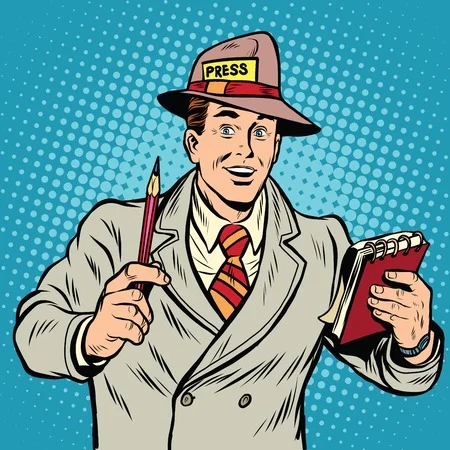 Τι προσδοκίες έχω από το μάθημα «Εισαγωγή στη Δημοσιογραφία»;
Γιατί είναι χρήσιμο ένα τέτοιο μάθημα;
Υποστήριξη της δημοκρατίας: Η δημοσιογραφία θεωρείται ο ένας από τους πιο σημαντικούς πυλώνες της δημοκρατίας, καθώς ελέγχει την εξουσία και βοηθά στη διατήρηση της διαφάνειας και της λογοδοσίας. Ενίσχυση της κριτικής μας σκέψης: Ένα μάθημα δημοσιογραφίας ενισχύει την ικανότητα ανάλυσης και αξιολόγησης πληροφοριών.Ανάπτυξη κριτικής ικανότητας για το περιεχόμενο των μέσων ενημέρωσης: Στη σημερινή εποχή των ψευδών ειδήσεων, η εξοικείωση με τους μηχανισμούς της παραπληροφόρησης βοηθούν να κατανοήσουμε καλύτερα τον τρόπο με τον οποίο παράγεται και καταναλώνεται το περιεχόμενο.Ενίσχυση των επικοινωνιακών δεξιότητες: Οι φοιτήτριες/ές μαθαίνουν να γράφουν με σαφήνεια, να εκφράζονται με ακρίβεια και να δημιουργούν περιεχόμενο που τραβάει την προσοχή. Αυτές οι δεξιότητες είναι πολύτιμες σε πολλές επαγγελματικές διαδρομές.Ηθική και υπευθυνότητα: Η δημοσιογραφία βασίζεται στην τήρηση υψηλών ηθικών προτύπων, όπως η αλήθεια, η δικαιοσύνη και η αντικειμενικότητα. Το μάθημα διδάσκει τη σημασία της υπευθυνότητας στη μετάδοση των ειδήσεων.Προώθηση της κοινωνικής αλλαγής: Μέσω της δημοσιογραφίας, οι δημοσιογράφοι μπορούν να αναδείξουν σημαντικά κοινωνικά θέματα, να δώσουν φωνή σε περιθωριοποιημένες ομάδες και να προωθήσουν την αλλαγή.
Τι είναι η δημοσιογραφία;δήμος + γράφω = γράφω για τα δημόσια πράγματα
Ποιος είναι ο στόχος του δημοσιογράφου;
Να αναζητά την αλήθεια προς όφελος του δημόσιου συμφέροντος.
ΟρισμόςΗ δημοσιογραφία είναι η αναζήτηση της αλήθειας μέσω της συλλογής, προετοιμασίας, συγγραφής, επεξεργασίας και διανομής ειδήσεων και πληροφοριών στα ΜΜΕ.
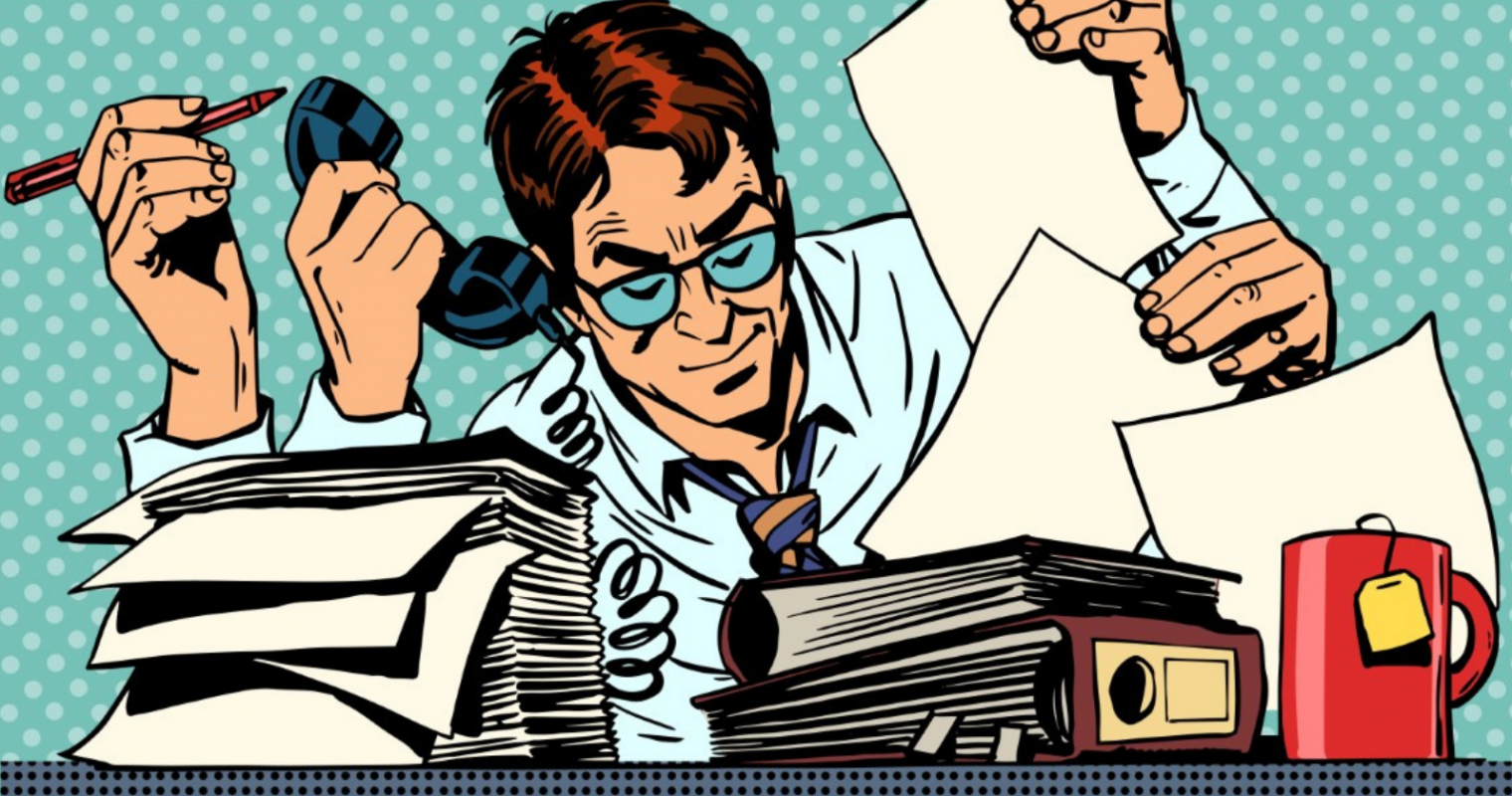 Τι / Ποια είναι τα ΜΜΕ;
Μέσα Μαζικής Ενημέρωσης ή Μέσα Μαζικής Επικοινωνίας;
Γνωρίζετε ορισμένα είδη δημοσιογραφίας;
Τι σας φαίνεται δύσκολο στο επάγγελμα του δημοσιογράφου;
Τι σας φαίνεται γοητευτικό στο επάγγελμα του δημοσιογράφου;
Σκοπός του μαθήματοςΣκοπός του μαθήματος είναι η εξοικείωση των φοιτητών/τριών με τις αρχές και την πρακτική εφαρμογή της Δημοσιογραφίας. Σε πρακτικό επίπεδο, οι φοιτητές/τριες διδάσκονται τα κριτήρια με τα οποία θα αναγνωρίσουν καλές ιστορίες, μεθόδους αναζήτησης, συγκέντρωσης και αξιολόγησης πληροφοριών, τη δημιουργία ειδήσεων και ειδησεογραφικού περιεχομένου, που πληροφορεί και εμπλέκει το αναγνωστικό κοινό.
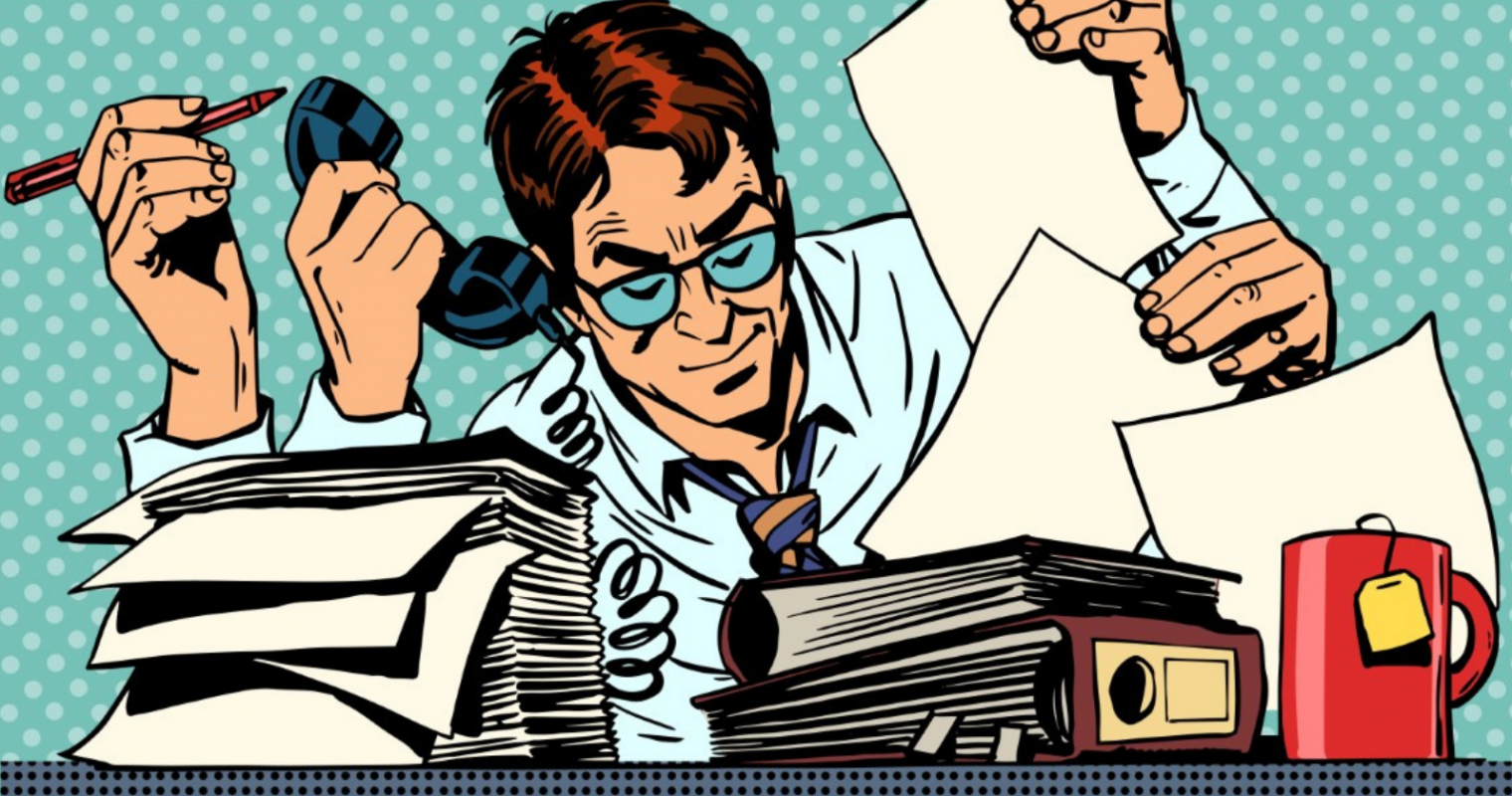 Θεματικές Ενότητες(1) Θέματα που αφορούν την οργάνωση του μαθήματος. / Παρουσίαση περιγράμματος και δομής του μαθήματος, καθώς και του τρόπου αξιολόγησης των φοιτητών και φοιτητριών.  / Εισαγωγή στην έννοια της δημοσιογραφίας.
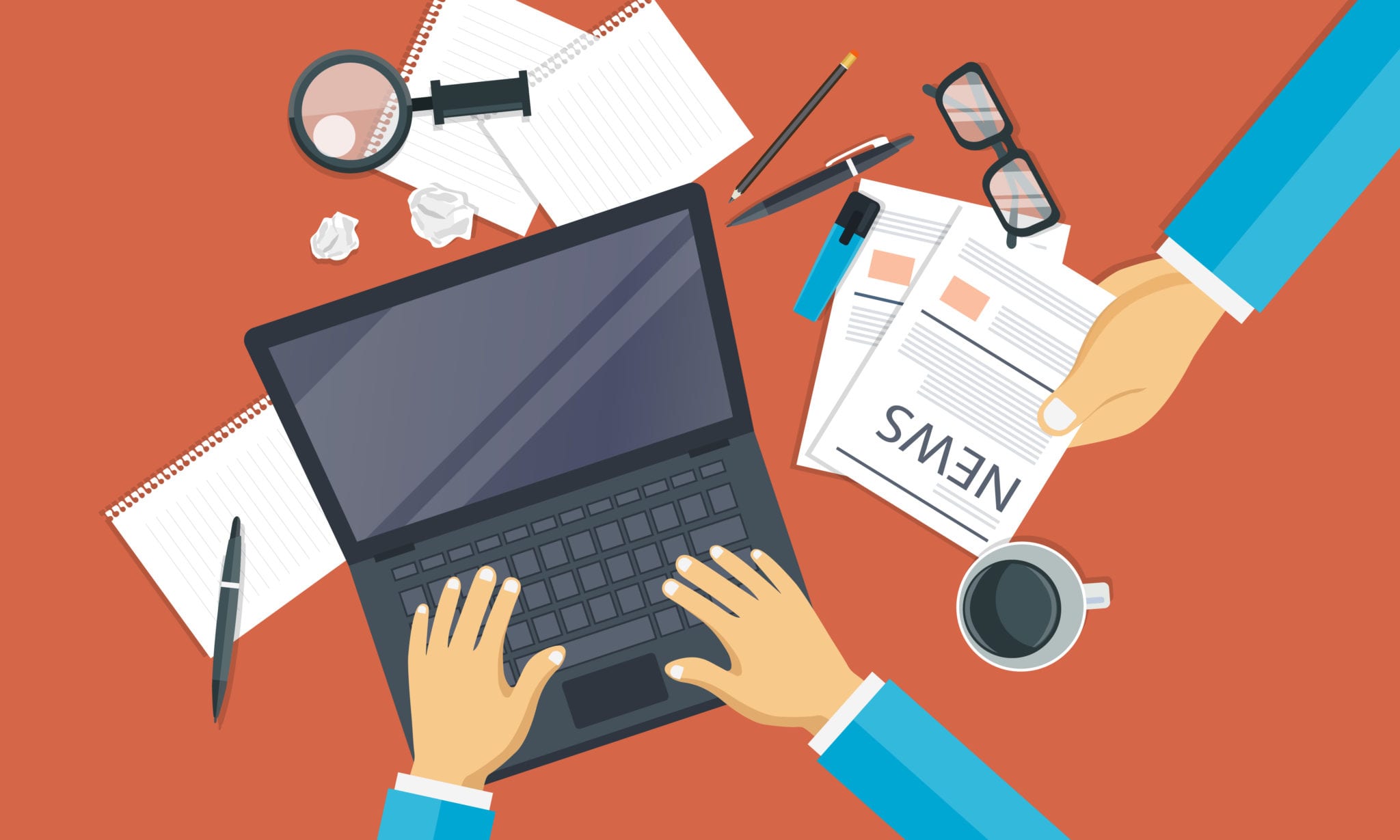 Θεματικές Ενότητες(2) Τι είναι η δημοσιογραφία; Ορισμός της δημοσιογραφίας. /Ο ρόλος και η αποστολή του δημοσιογράφου. Οι προκλήσεις για τη δημοσιογραφία στο σύγχρονο επικοινωνιακό πεδίο. / Βασικές αρχές και αξίες της δημοσιογραφίας (αλήθεια, αντικειμενικότητα, ουδετερότητα, πλουραλισμός, πολυμέρεια). Πώς επιτυγχάνεται η αξιοπιστία και η εγκυρότητα στη δημοσιογραφία.
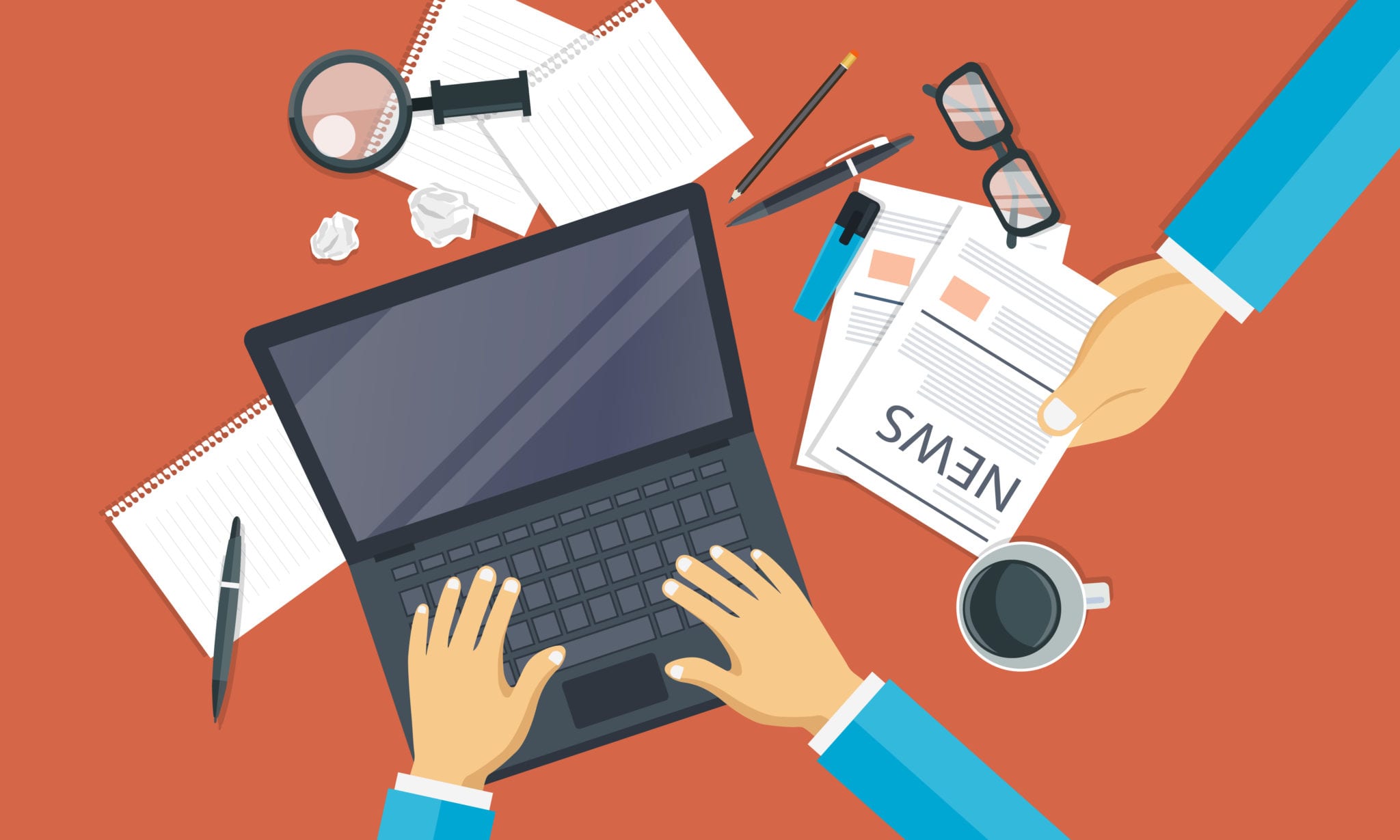 Θεματικές Ενότητες(3) Τι είναι η είδηση; Συλλέγοντας τις ειδήσεις, αξίες των ειδήσεων και ιεράρχησή τους. / Ασκήσεις εφαρμογής θεωρίας.
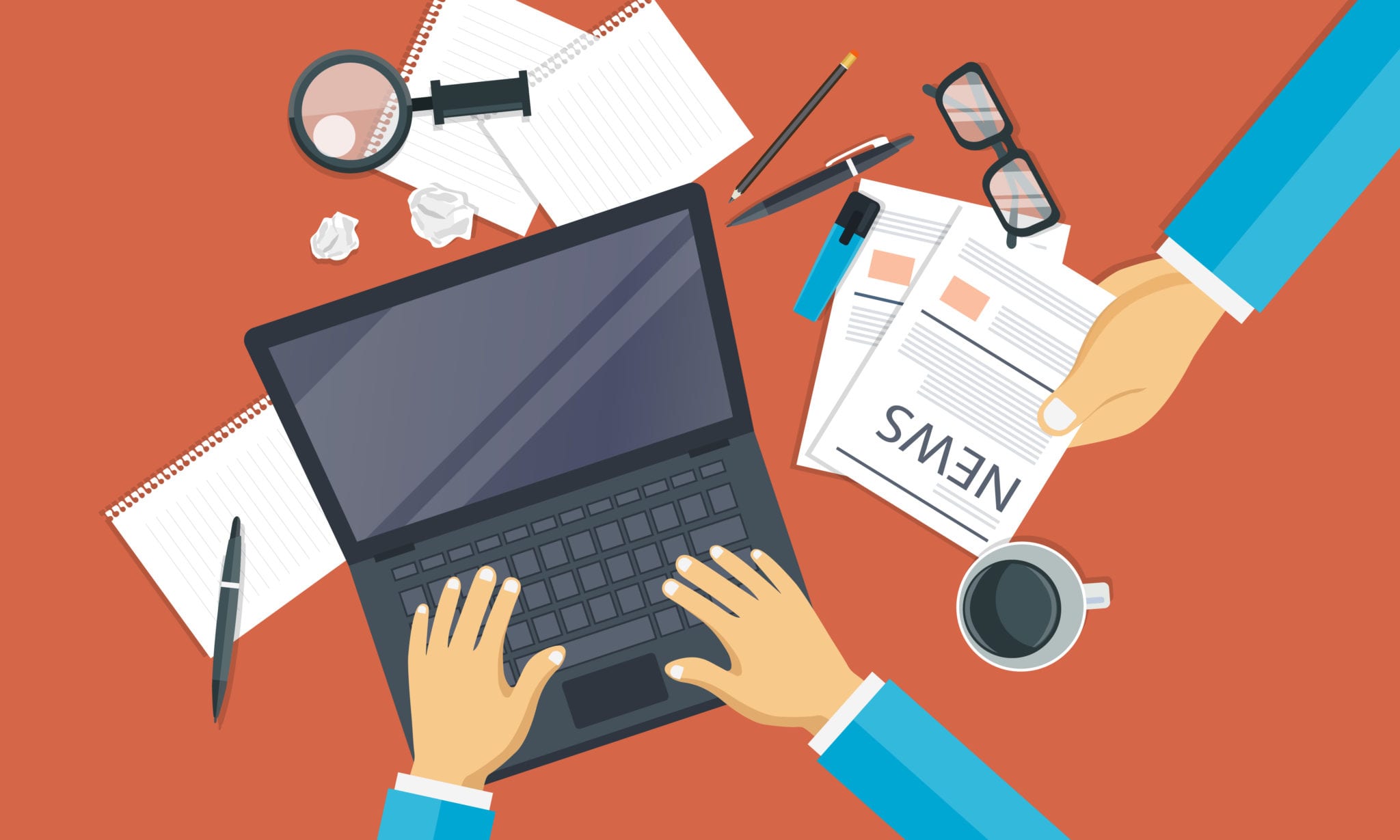 Θεματικές Ενότητες(4)  Γνωριμία με την έντυπη και τη διαδικτυακή δημοσιογραφία. Βασικά στάδια εξέλιξής τους (διεθνώς και στην Ελλάδα). /Βασικά χαρακτηριστικά της δημοσιογραφικής γραφής και έρευνας για τον έντυπο τύπο και το διαδίκτυο. / Δημοσιογραφική Εργαλειοθήκη: Το άρθρο - Lead - Ανεστραμμένη πυραμίδα. / Ασκήσεις εφαρμογής θεωρίας.
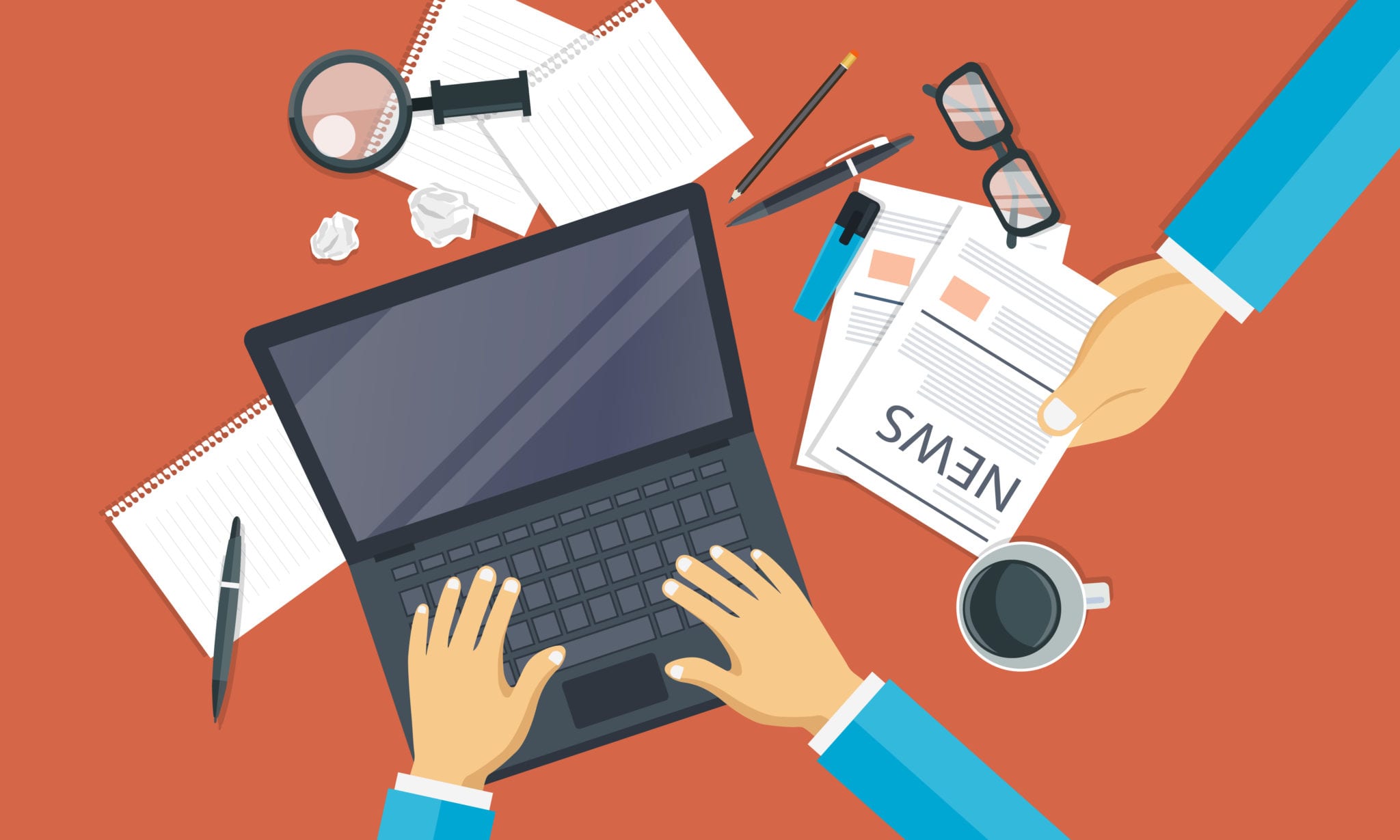 Θεματικές Ενότητες(5)  Γνωριμία με τη ραδιοφωνική και την τηλεοπτική δημοσιογραφία. Βασικά στάδια εξέλιξής τους (διεθνώς και στην Ελλάδα). /Βασικά χαρακτηριστικά της δημοσιογραφικής γραφής και έρευνας για το ραδιόφωνο και την τηλεόραση. / Δημοσιογραφική Εργαλειοθήκη: Το ρεπορτάζ. / Ασκήσεις εφαρμογής θεωρίας.
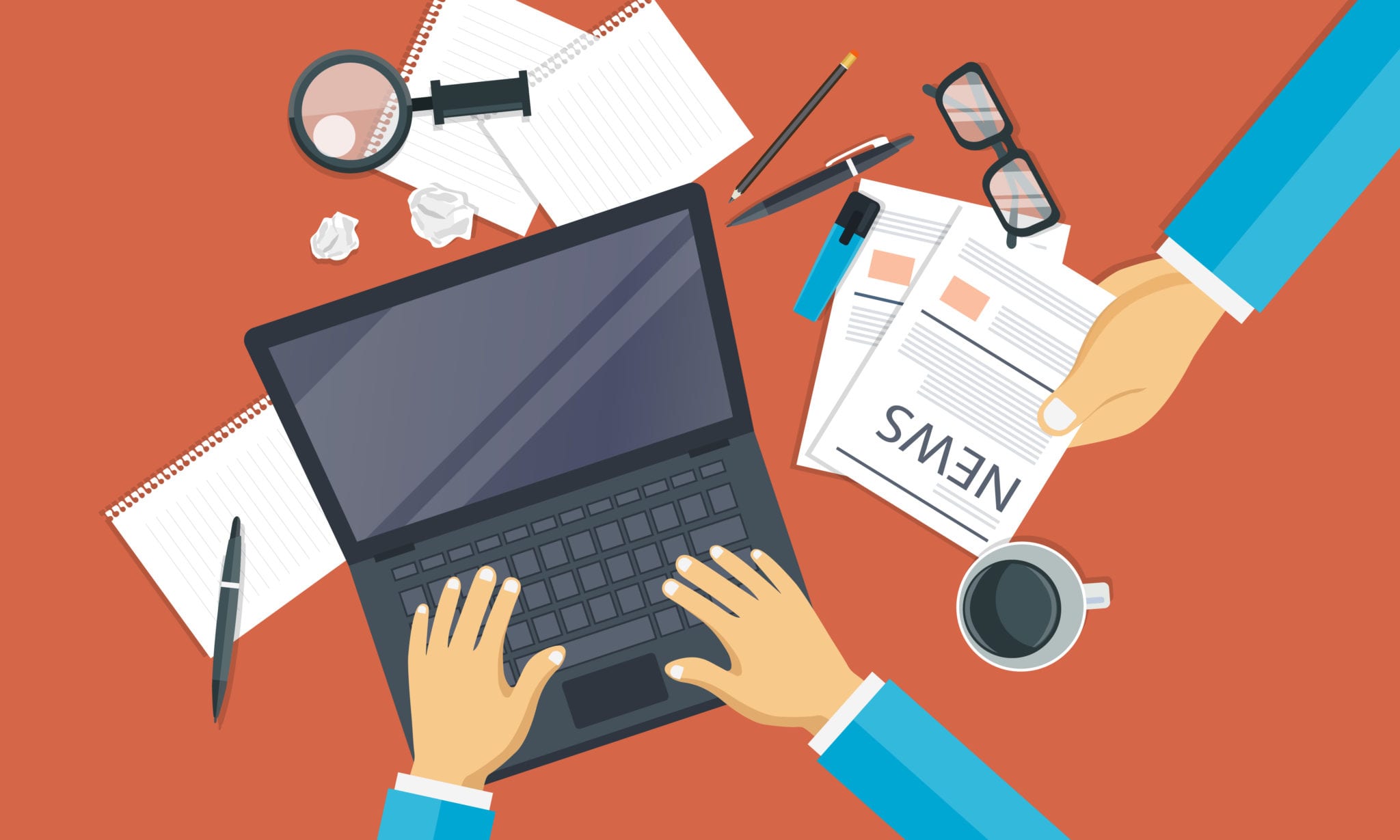 Θεματικές Ενότητες(6)  Σύγχρονες θεωρίες επικοινωνίας και η εφαρμογή τους στη δημοσιογραφία: η θεωρία της πλαισίωσης. / Δημοσιογραφική εργαλειοθήκη: Η συνέντευξη
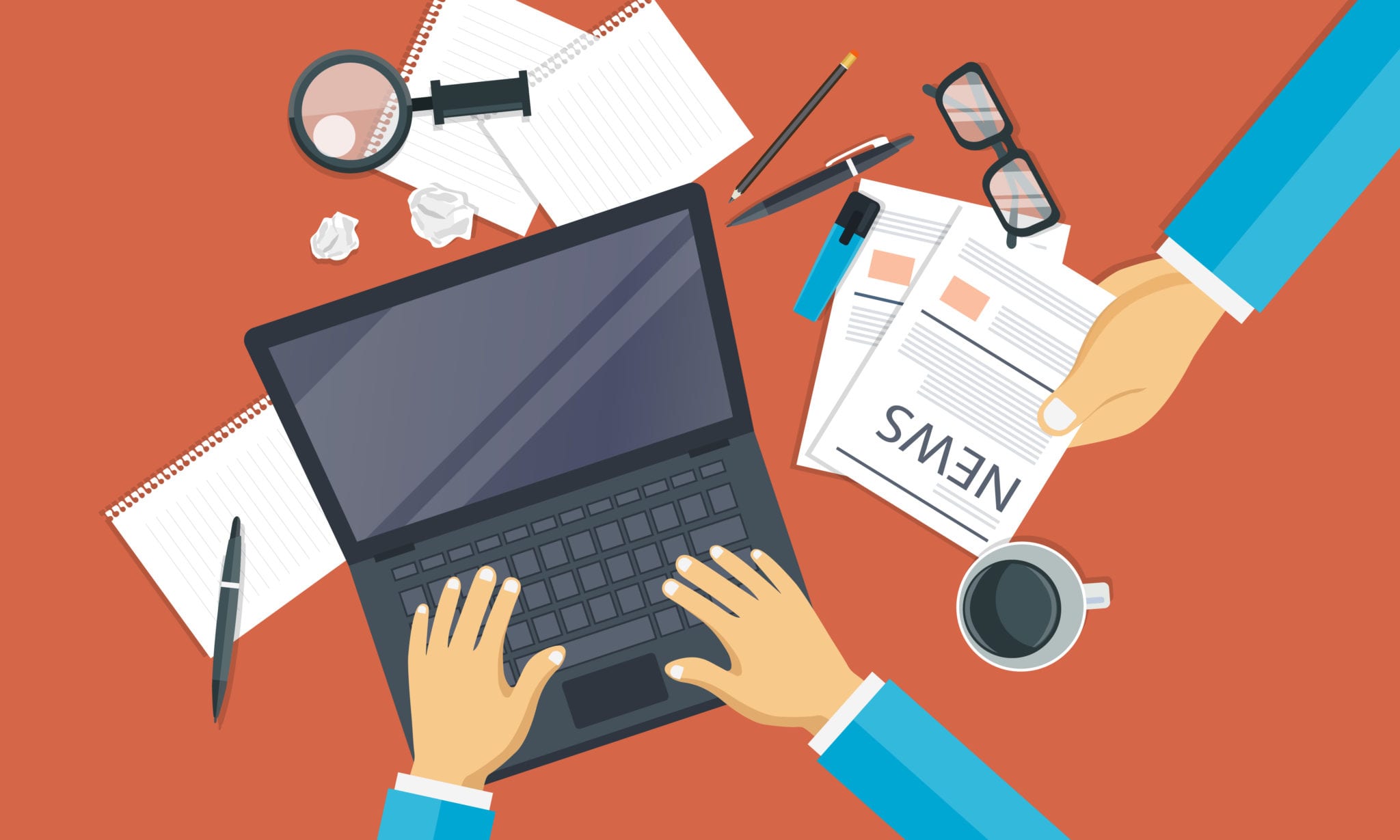 Θεματικές Ενότητες(7)  Η ελευθερία του τύπου και της έκφρασης και τα όριά της. Εισαγωγή στις έννοιες της ηθικής και της δεοντολογίας και η σημασία τους για το δημοσιογραφικό επάγγελμα. Εισαγωγή στον Κώδικα Δημοσιογραφικής Δεοντολογίας. Ενώσεις Συντακτών - ΕΣΡ.
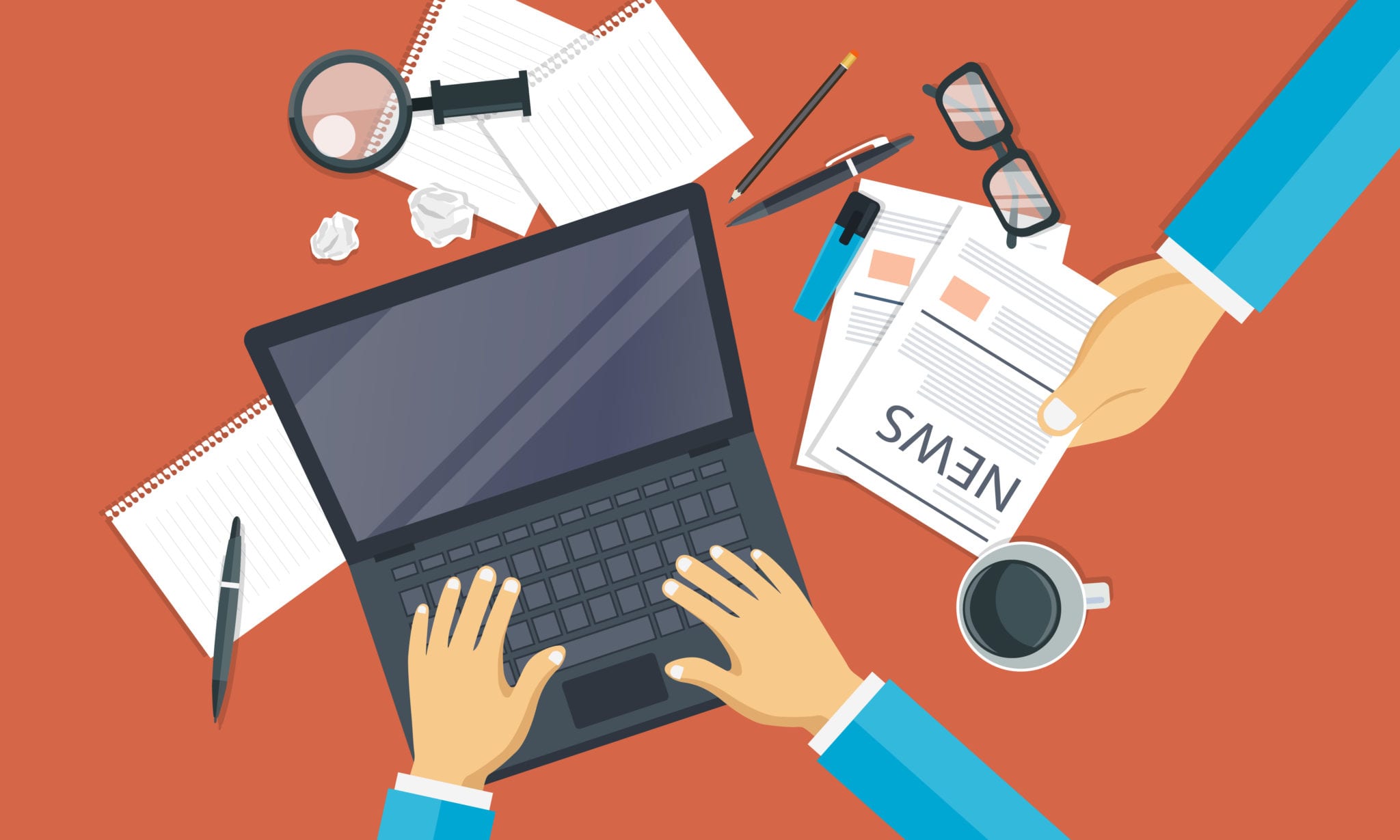 Θεματικές Ενότητες(8) Προπαγάνδα, παραπληροφόρηση και ψευδείς ειδήσεις (fake news). Ο ρόλος του δημοσιογράφου και οι προκλήσεις για τη δημοσιογραφία στο σύγχρονο επικοινωνιακό πεδίο. Case study.
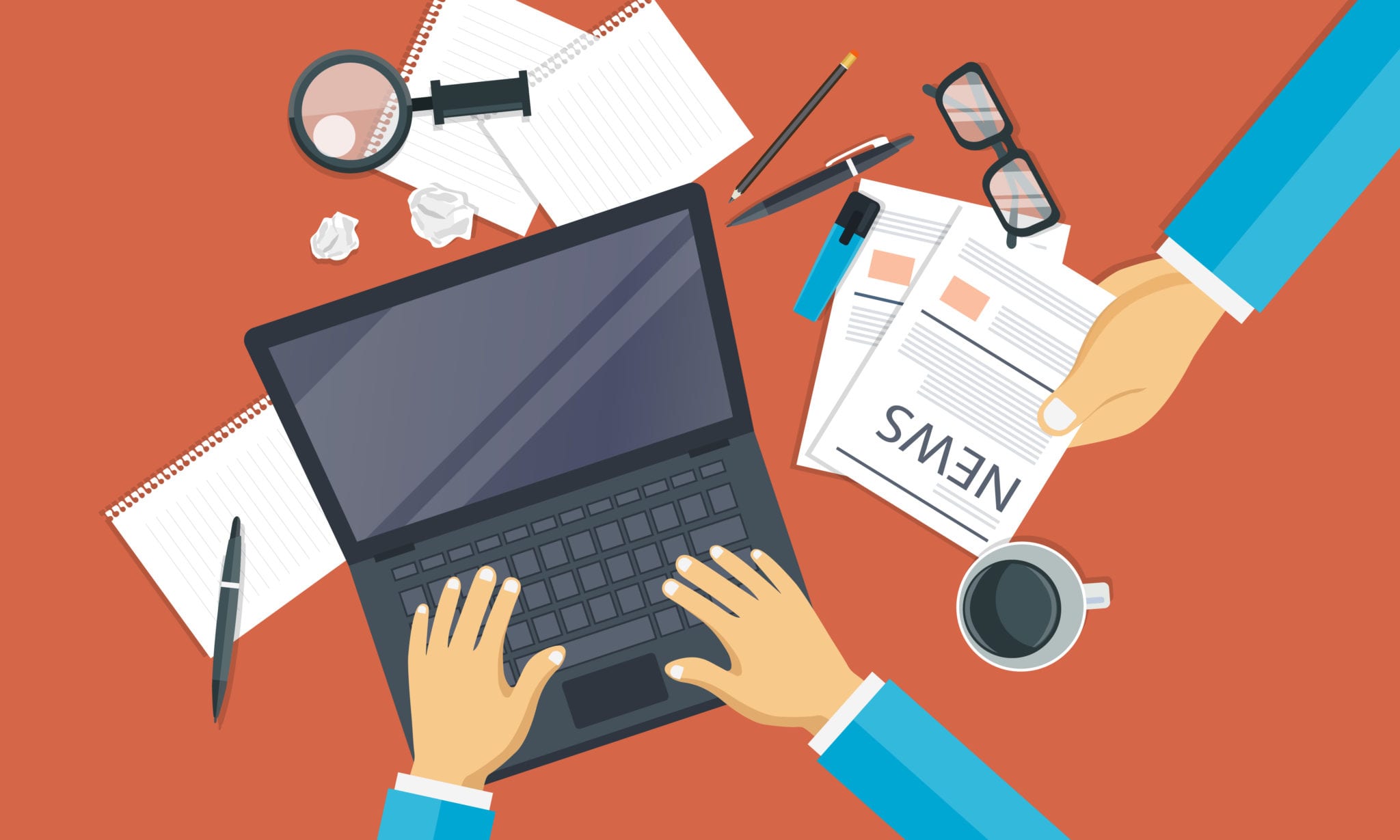 Θεματικές Ενότητες(9) Το μέλλον της δημοσιογραφίας: Ερευνητική δημοσιογραφία / ΤΝ και Δημοσιογραφία.
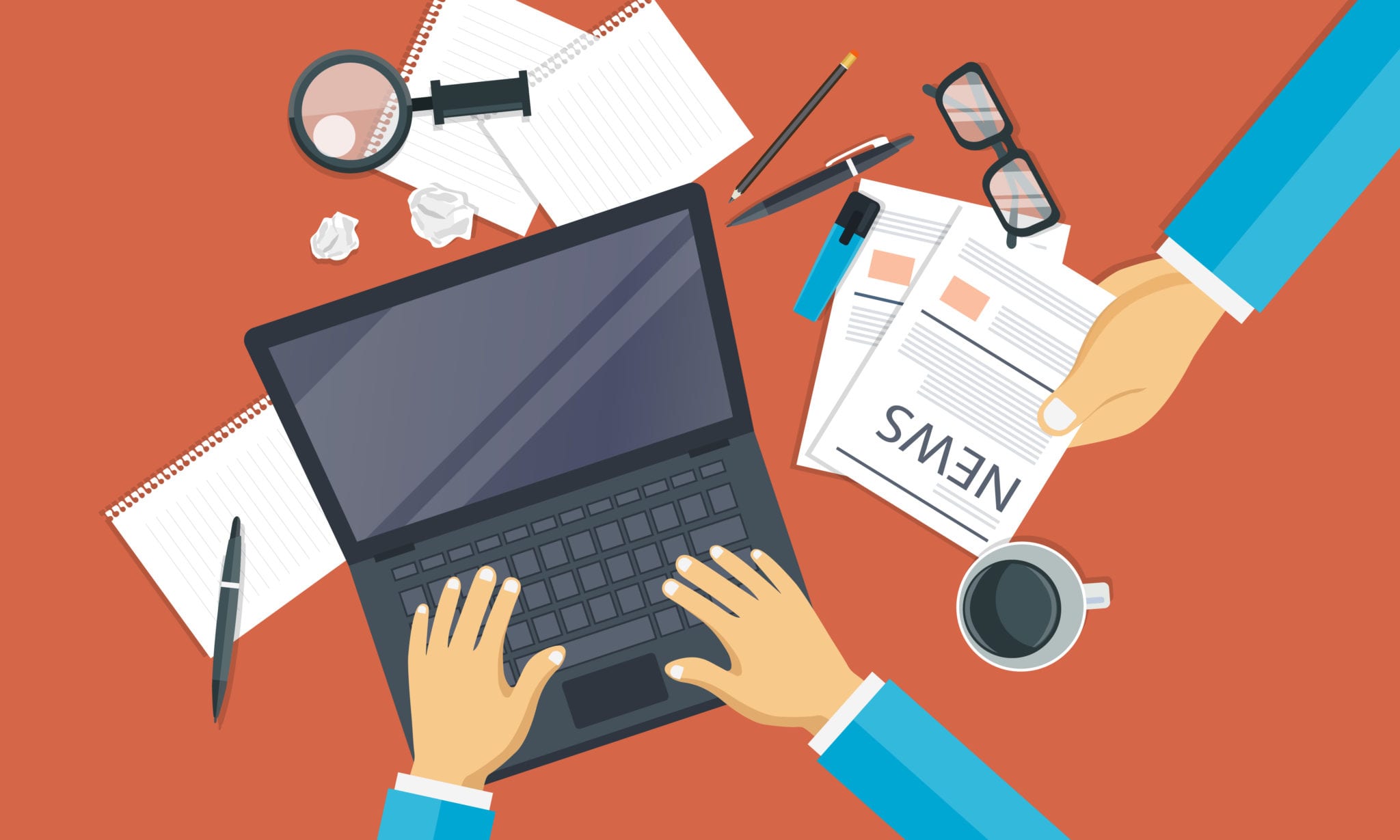 Οργάνωση του μαθήματος: - Διαλέξεις για την παρουσίαση του θεωρητικού μέρους του μαθήματος. - Προβολή διαφανειών.- Χρήση οπτικοακουστικού υλικού.- Βιωματικές ασκήσεις και ασκήσεις εφαρμογής θεωρίας.- Αναστοχαστικές εργασίες κατά τη διάρκεια των μαθημάτων.- Όχι μόνο εισήγηση. Ενεργητική συμμετοχή. Συζήτηση.
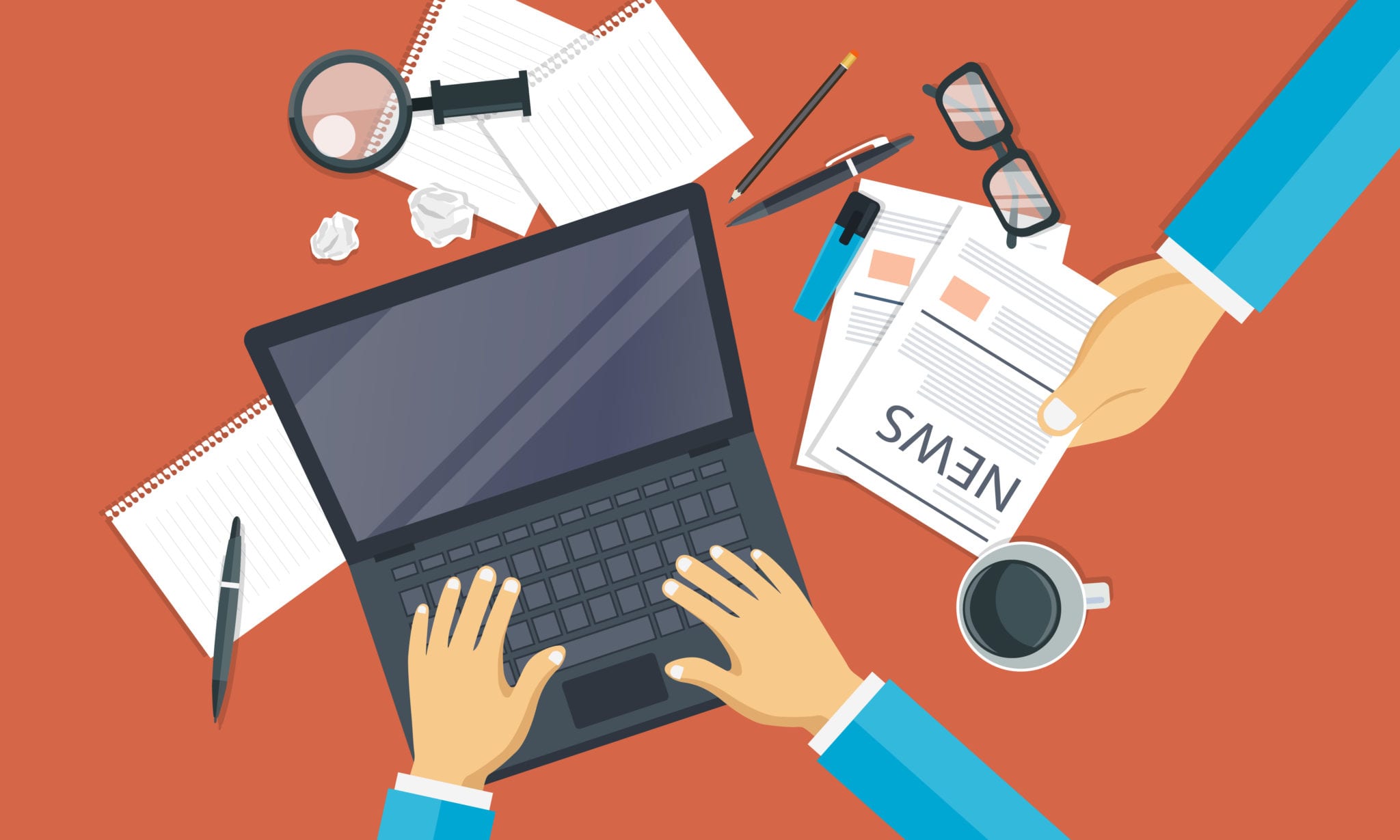 Πλαίσιο & Λειτουργία Μαθήματος: - Έγκαιρη προσέλευση.- Διατύπωση ανησυχιών είτε κατ’ ιδίαν, είτε ανοικτά στην τάξη.- Αποστολή ηλεκτρονικού μηνύματος.- Ημέρες συνεργασίας κατόπιν συνεννόησης.- Ενεργητική συμμετοχή και συνεργασία.- Διάλειμμα: ένα μεγάλο.- Σεβασμός στην αίθουσα.
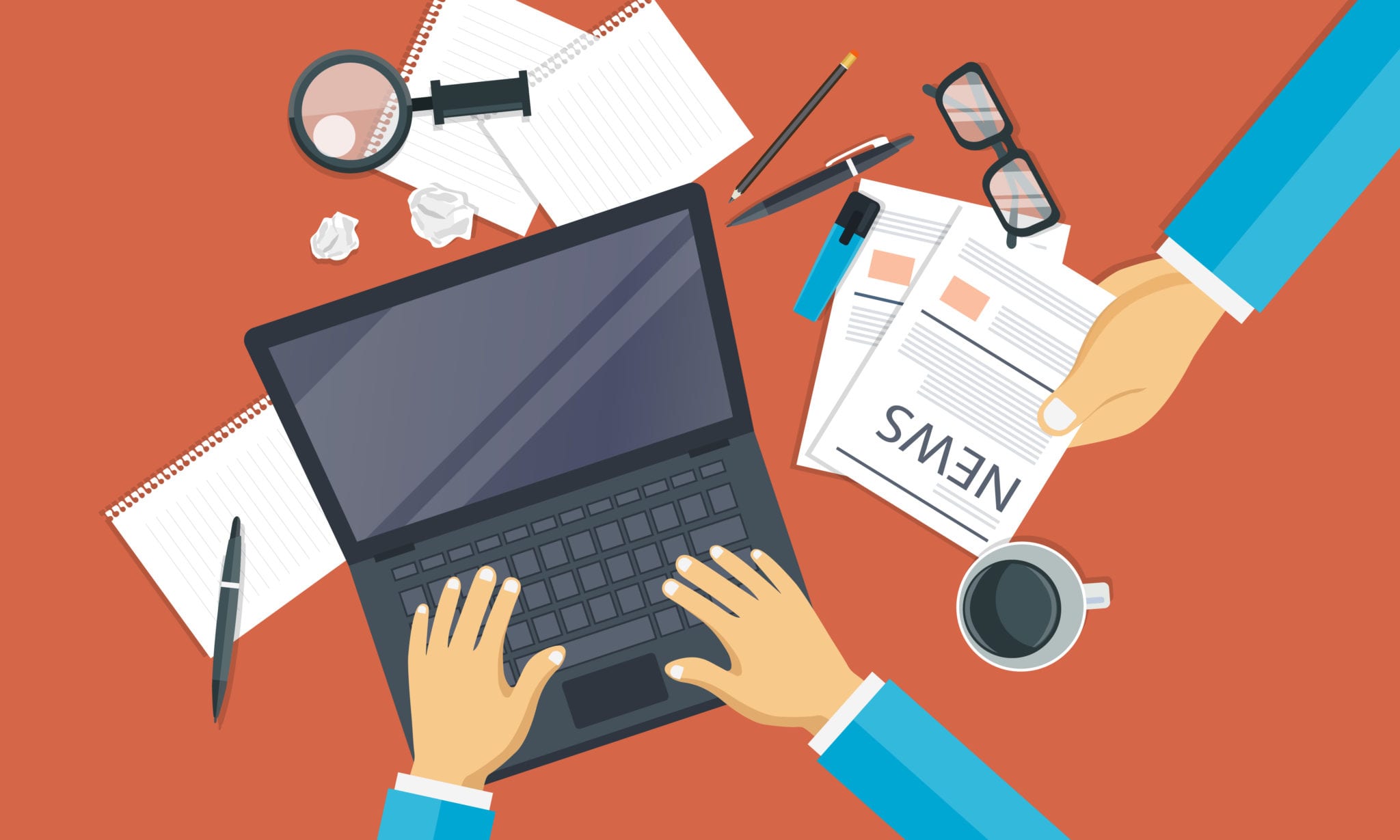 ΑξιολόγησηΠροαιρετική Εργασία 30%Ο βαθμός της εργασίας θα συνυπολογιστεί ΜΟΝΟ αν η εργασία παρουσιαστεί στην αίθουσα κατά τις ημερομηνίες που θα οριστούν.Σε διαφορετική περίπτωση η γραπτή εξέταση θα αποτελέσει το 100% της βαθμολογίας.Γραπτή εξέταση 70% (θα πρέπει ο βαθμός της γραπτής εξέτασης να είναι ≥5).Σημαντικό! Συνεκτιμάται η ενεργή συμμετοχή κατά τη διάρκεια των μαθημάτων.
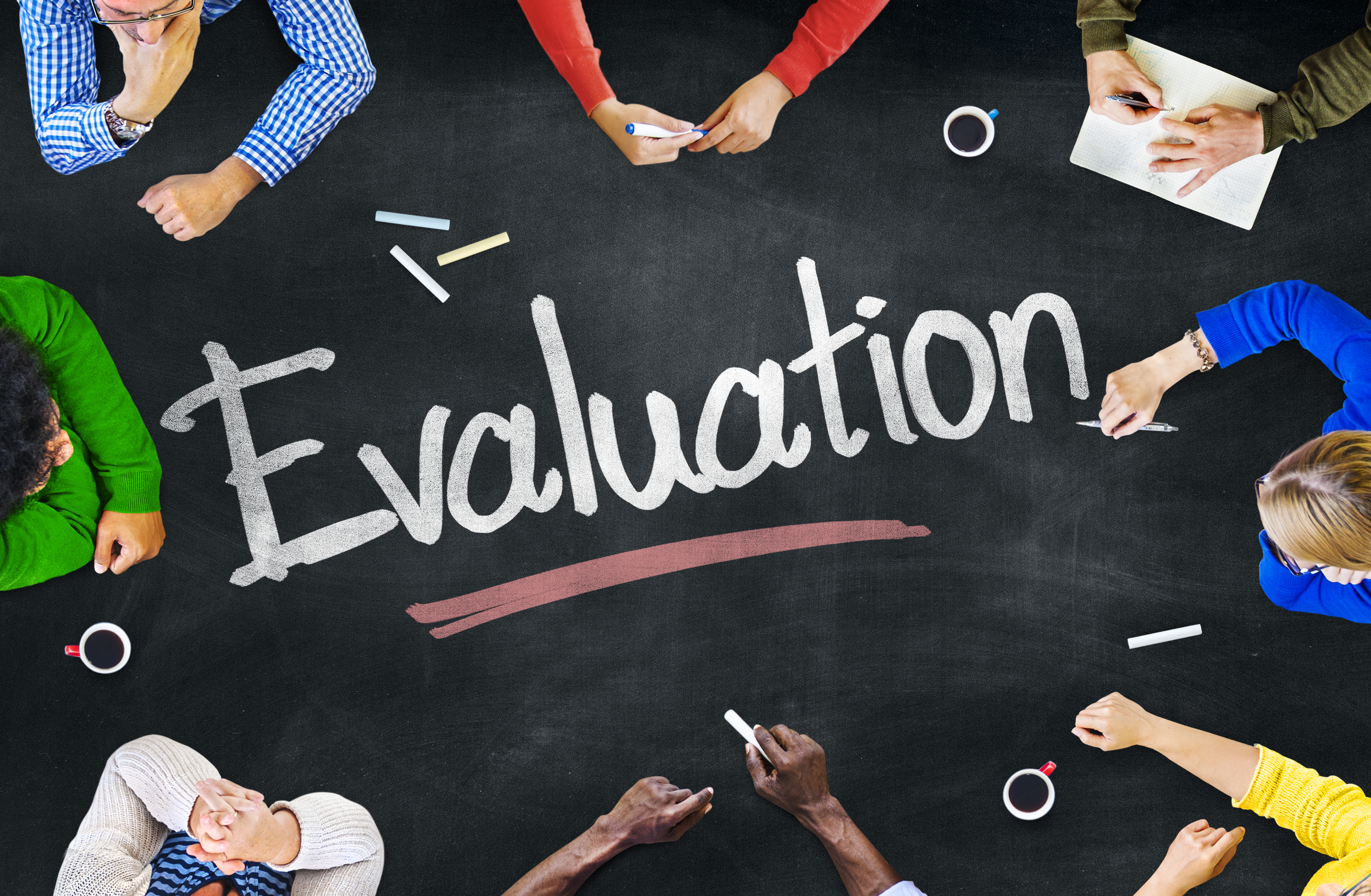 ΕργασίαΠροετοιμασία ενός δημοσιογραφικού κειμένου υπό τη μορφή  ρεπορτάζ ή συνέντευξης.Έκταση: 800-1000 λέξεις.Το περιεχόμενο (πληροφορίες, πηγές, περιεχόμενο συνέντευξης θα πρέπει να είναι πρωτότυπο (όχι αρχείου).
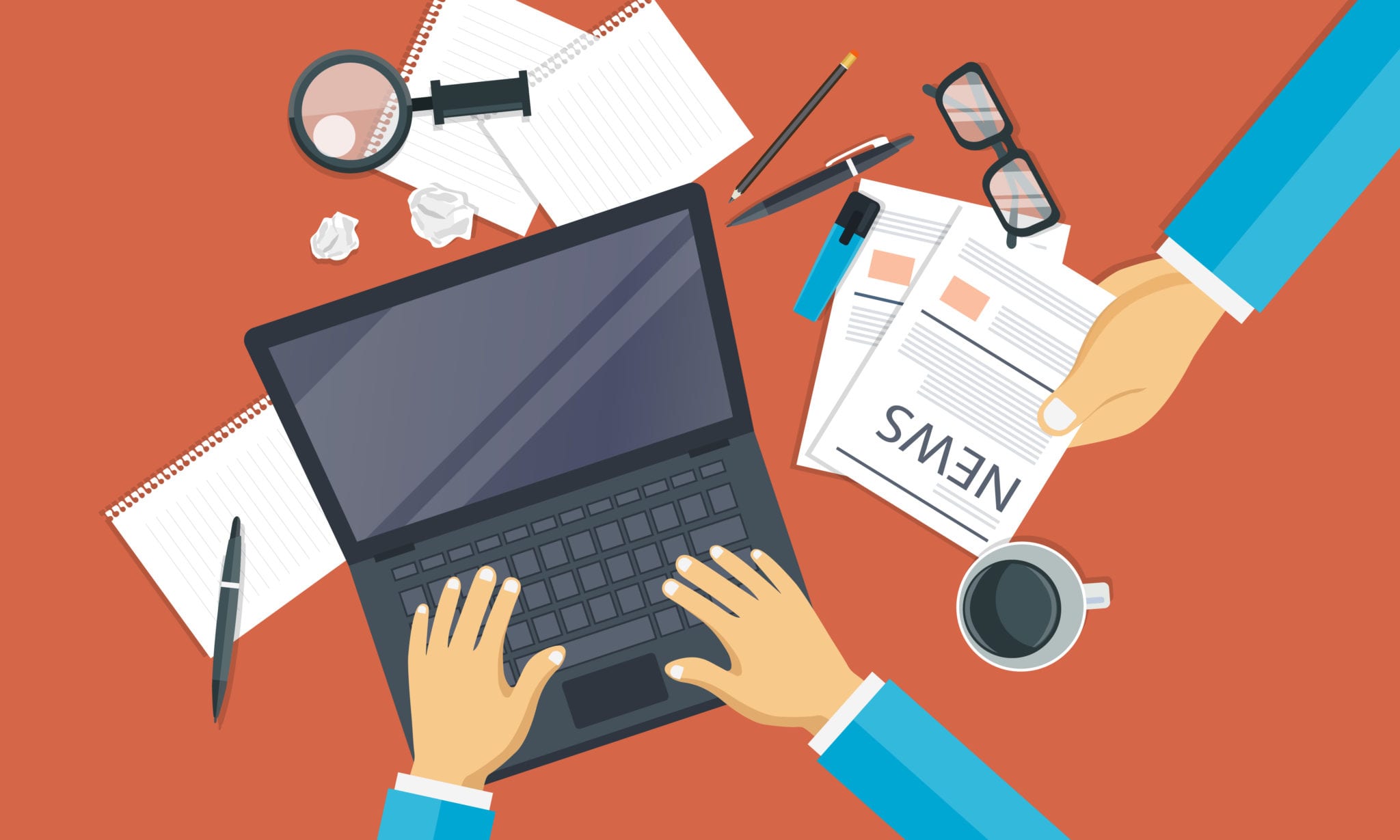 Βασικό Εγχειρίδιο Μαθήματος:Κόβατς Μπιλ, Ρόζενστιλ Τομ. (2023). Εισαγωγή στη Δημοσιογραφία, Αθήνα: Ιδεολόγιο Μονοπρόσωπη ΙΚΕ.
ΕπικοινωνίαEmail: nkalfeli@gmail.com & p.kalfeli@uowm.grΏρες Συνεργασίας: (Κατόπιν συνεννόησης)
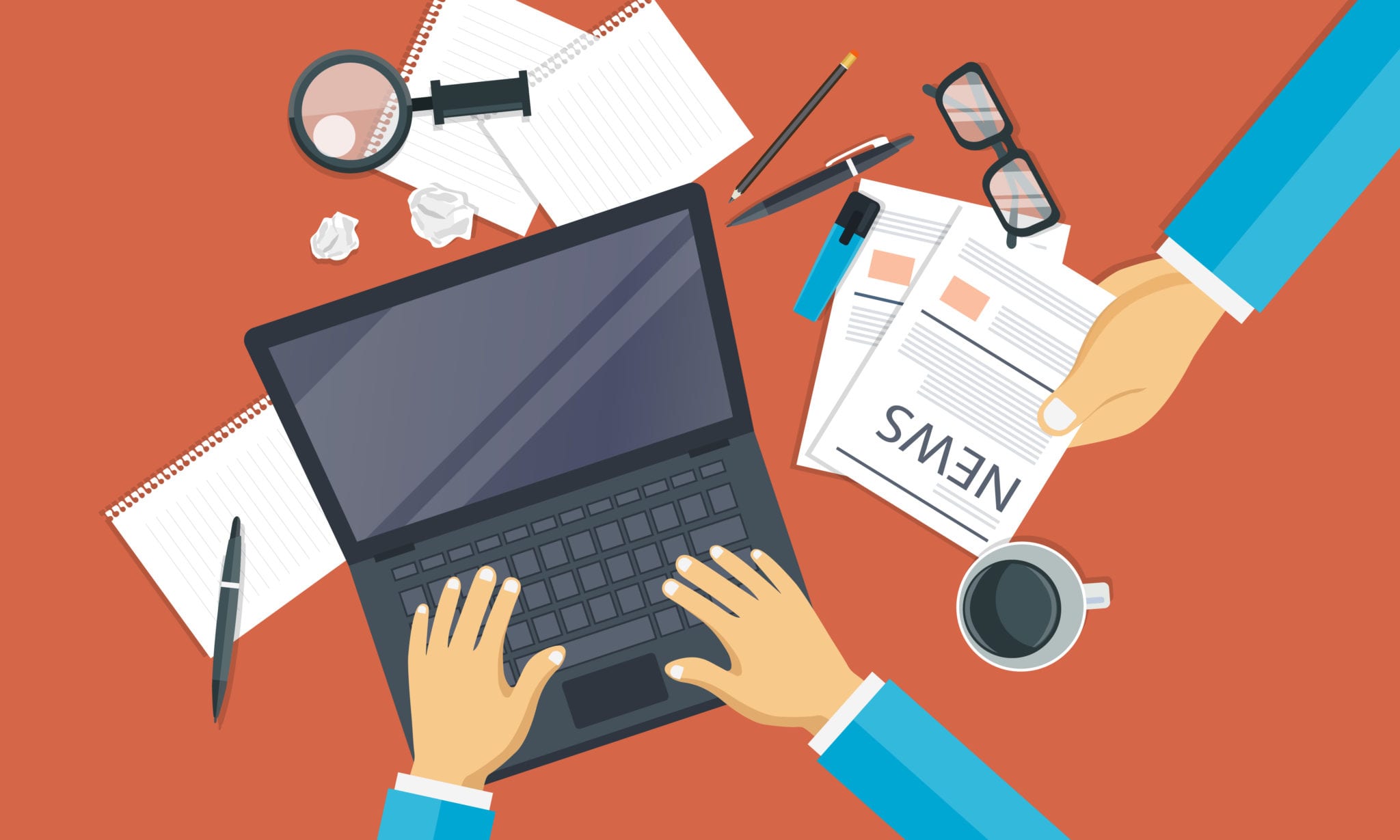 Ερωτήσεις;
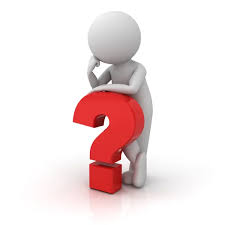 Παρουσιάστε μια προσωπική σας ιστορία ως είδηση
Στόχος: Καλείσθε να συντάξετε ένα σύντομο ειδησεογραφικό άρθρο (200-300 λέξεων) βασισμένο σε ένα προσωπικό γεγονός, εμπειρία ή στιγμή που διαμόρφωσε τη ζωή ή την προοπτική σας. Η διαδικασία αυτή σας εισάγει στις βασικές αρχές της αφήγησης ιστοριών.
Οδηγίες:
Τίτλος: Ξεκινήστε με τη δημιουργία ενός τίτλου που να συνοψίζει την ιστορία σας με συνοπτικό και ελκυστικό τρόπο.
Lead (εισαγωγική πρόταση): Γράψτε ένα δυνατό lead που να συνοψίζει την πιο σημαντική πτυχή της ιστορίας σας σε μία ή δύο προτάσεις. Θα πρέπει να απαντά στα ακόλουθα: «ποιος, τι, πού, πότε και γιατί» της εμπειρίας σας.
Σώμα: Αναπτύξτε την ιστορία σας με σαφή και λογική δομή. Σκεφθείτε δημιουργικά ώστε να κάνετε την ιστορία ελκυστική.
Σκεφτείτε γιατί αυτή η ιστορία έχει σημασία. Τι διδαχθήκατε, συνειδητοποιήσατε ή τι αντίκτυπο είχε σε εσάς και γιατί μπορεί να ενδιαφέρει το κοινό σας;
«Πες την ιστορία σου»
Καλή μας ακαδημαϊκή χρονιά!!!
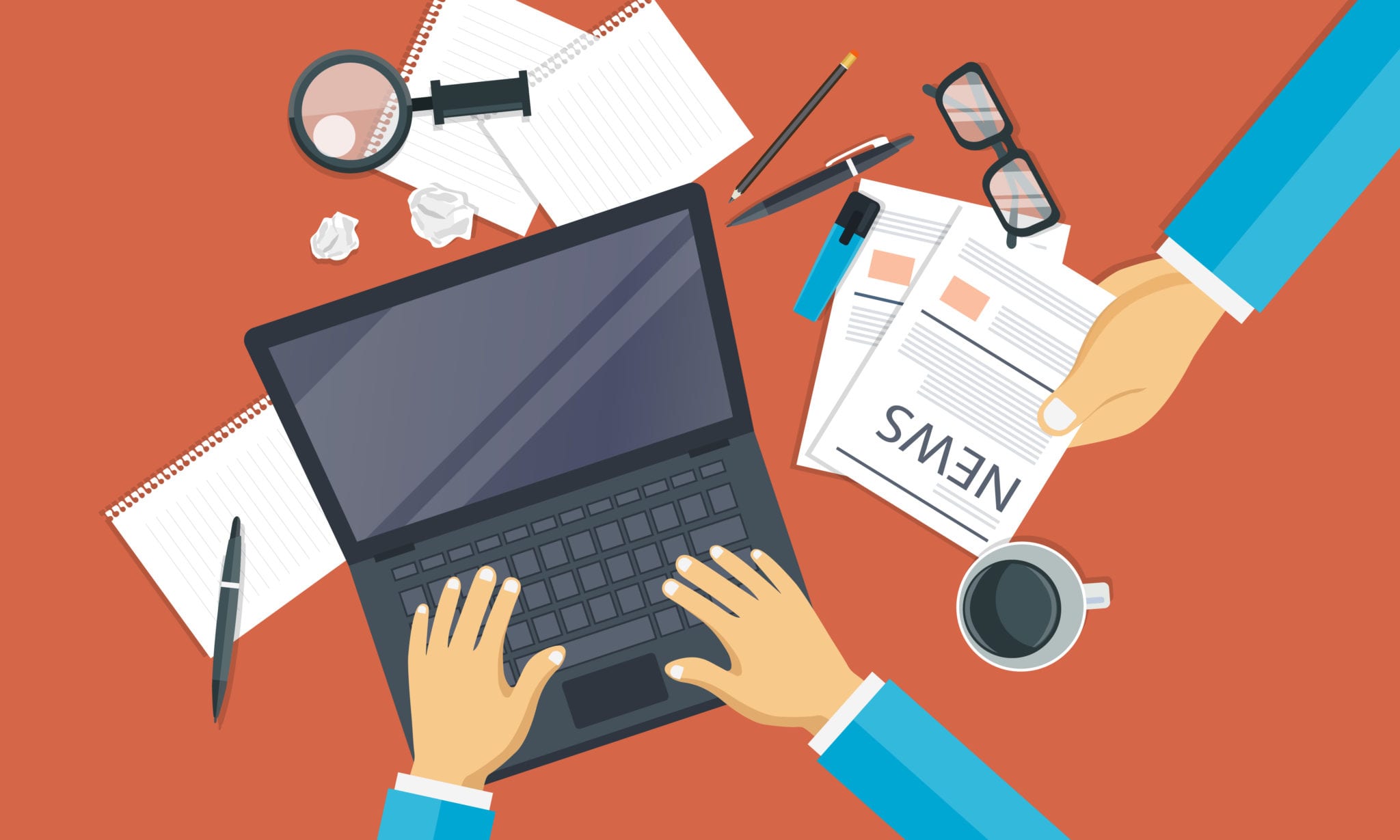